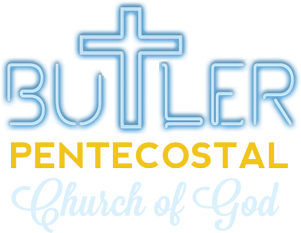 No food or drink in the sanctuary. Water is okay. 

Please silence your cellphone.
Enough
All of You is more than enough for all of me
For every thirst and every need
You satisfy me with Your love
And all I have in You is more than enough
Enough
You are my supply, my breath of life 
and still more awesome than I know.
You are my reward worth living for 
and still more awesome than I know.
Enough
You're my sacrifice of greatest price 
and still more awesome than I know.
You're the coming King. You're everything 
and still more awesome than I know.
Enough
More than all I want. More than all I need. 
You are more than enough for me.
More than all I know. More than all I can say.
 You are more than enough for me.
Good Good Father
Oh, I've heard a thousand stories of what they think You're like
But I've heard the tender whisper of love in the dead of night
And You tell me that You're pleased and that I'm never alone
Good Good Father
You're a good, good Father
It's who You are, it's who You are, it's who You are
And I'm loved by You
It's who I am, it's who I am, it's who I am
Good Good Father
Oh, and I've seen many searching 
for answers far and wide
But I know we're all searching 
for answers only You provide
'Cause You know just what we need 
before we say a word
Good Good Father
Cause You are perfect in all of Your ways, 
You are perfect in all of Your ways, 
You are perfect in all of Your ways to us 
(x2)
Good Good Father
Oh, it's love so undeniable
I, I can hardly speak
Peace so unexplainable
I, I can hardly think
As You call me deeper still
As You call me deeper still
As You call me deeper still into love, love, love
Lord I Need You
Lord, I come, I confess, Bowing here I find my rest
Without You I fall apart. 
You're the One that guides my heart
Lord I Need You
Lord, I need You, Oh, I need You. 
Every hour I need You
My one defense, my righteousness. 
Oh God, how I need You.
Lord I Need You
Where sin runs deep. Your grace is more. 
Where grace is found is where You are.
And where You are, Lord, I am free. 
Holiness is Christ in me.
Lord I Need You
Teach my song to rise to You. 
When temptation comes my way.
And when I cannot stand I'll fall on You. 
Jesus, You're my hope and stay.
Tonight
FPU @ 6pm
Sat, Feb 25th 
Food Distribution @ 8am
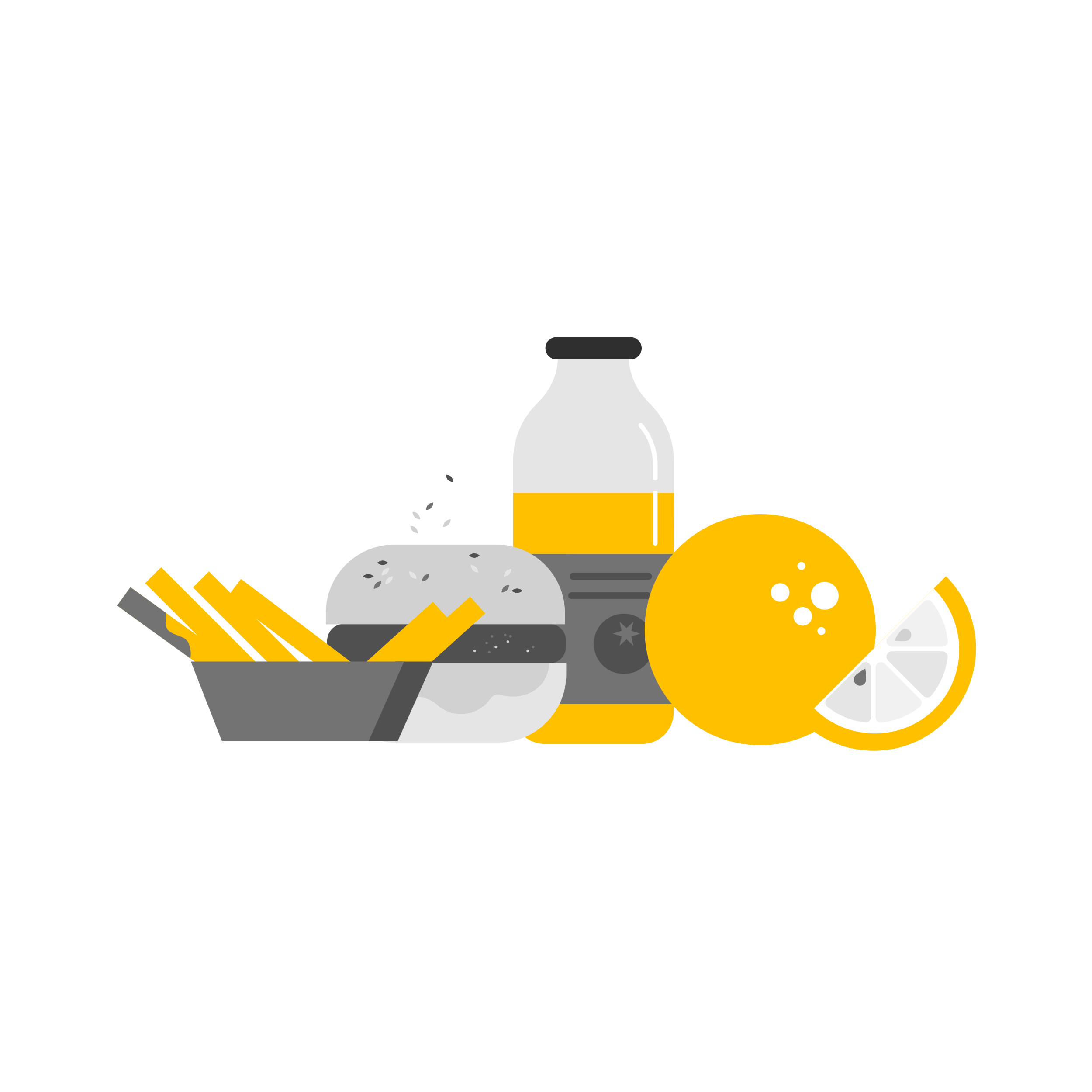 Tue, Feb 21st   
Prayer Meeting. Here @ 9am
Snack Shack
Wed, Feb 22nd  
Neighborhood Market @ 8am
April 3rd 
Supports: Youth
Wed, Feb 22nd 
Bible Study @ 7pm
butlerpcg.org/events
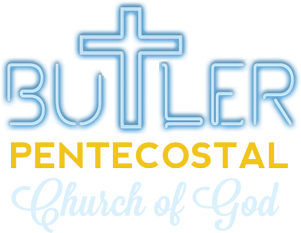 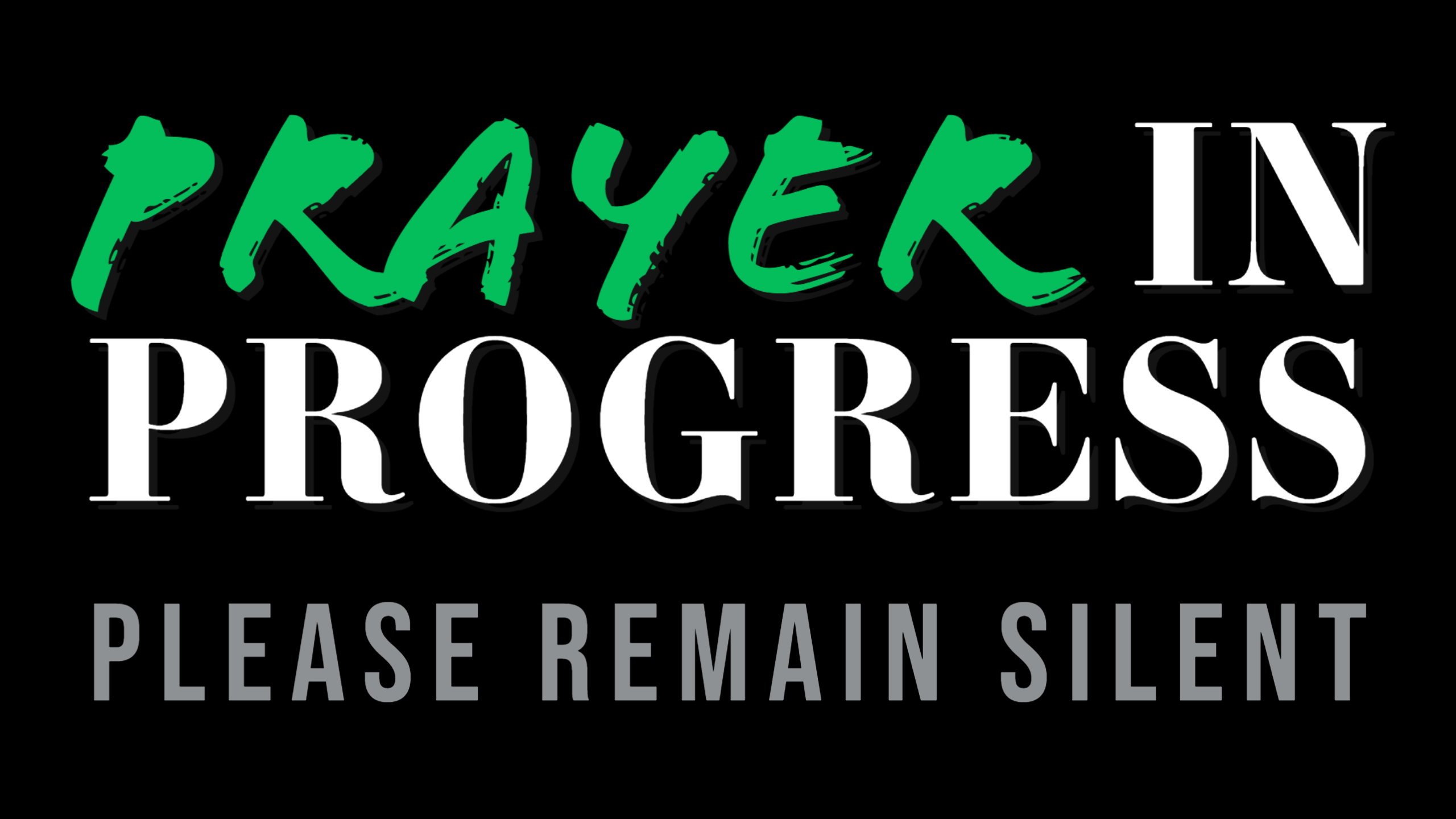